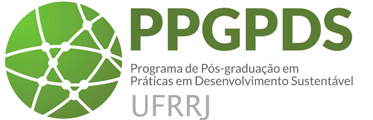 Audiência Pública para debater os incentivos fiscais aos agrotóxicos
Estimar a desoneração fiscal sobre o uso, a comercialização, a industrialização e a importação de agrotóxicos.
Objetivo da pesquisa
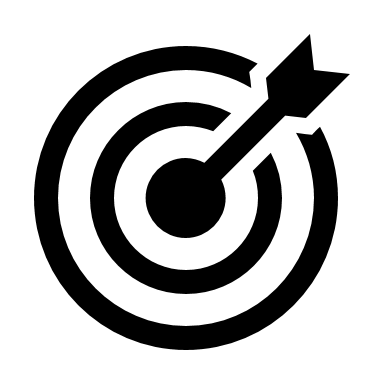 Lucas Neves da Cunha - lucas.nevesc@gmail.com
INCENTIVOS FISCAIS
METODOLOGIA
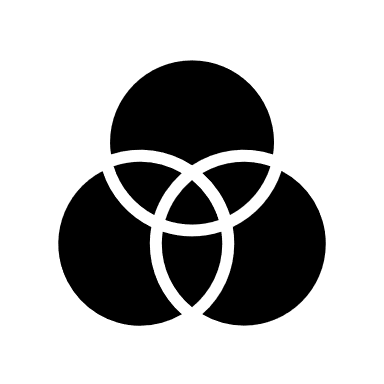 Considerou-se como agrotóxicos todos produtos classificados no SH4 3808, exceto os desinfetantes
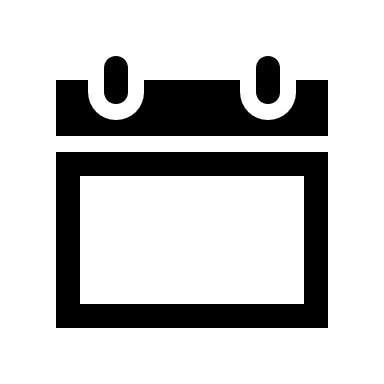 Exercício financeiro de 2017
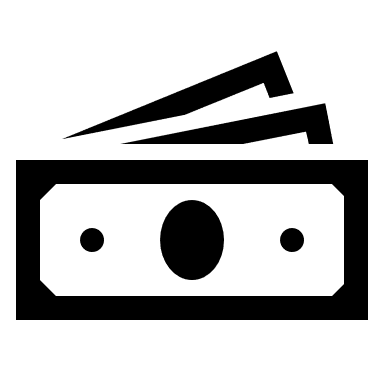 Estimativa dos incentivos fiscais
Perda de arrecadação – Ex Post
Período analisado
Recorte Conceitual
Base de dados
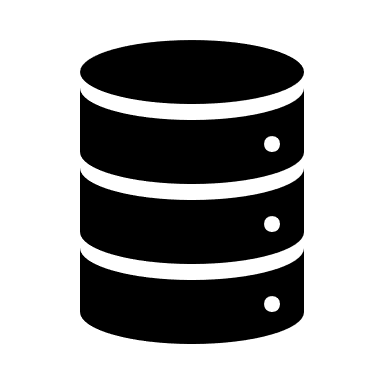 Microdados do censoagropecuário e base de dados COMEXSTAT
Tipo de benefício fiscal do ICMS por UF
Fonte: Legislações estaduais e Confaz 100/97
*No Rio de Janeiro haveria o acréscimo de 2% na alíquota para o Fundo de Combate à Pobreza no estado.
Cadeia de comercialização de agrotóxicos
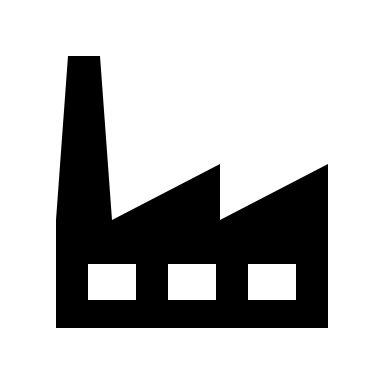 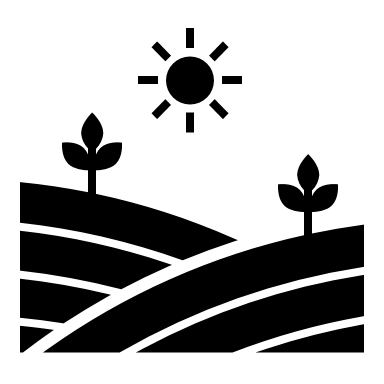 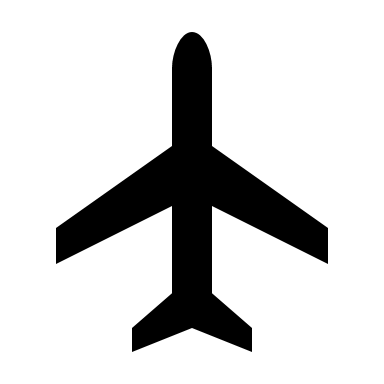 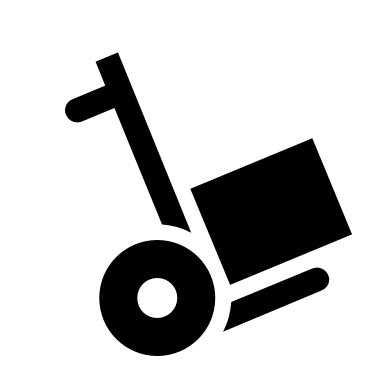 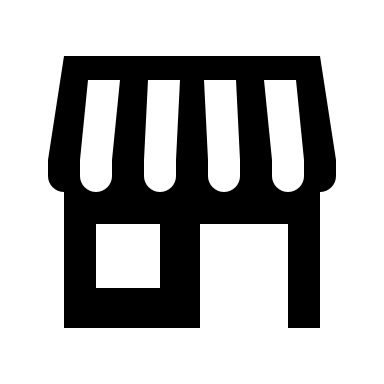 Lista de exceções à Tarifa Externa Comum 2017
Fonte: Relatório TCU, 2017 adaptado
Fonte: relatórios da ABRASCO
Consequências dos incentivos fiscais aos agrotóxicos
CONCLUSÕES
Tributos do tipo IVA podem ter efeitos extrafiscais adversos;

Acumulo de créditos de ICMS na importação e na exportação;

Necessidade de reformular a Lei Kandir para impedir o aproveitamento de créditos com despesas de agrotóxicos;

Distorção da eficiência econômica da utilização de agrotóxicos;

Necessidade de promover estratégias para transição agroecológica;

Distorção do princípio da seletividade;

Distorção da tomada de decisão dos agentes econômicos;

O produtores rurais são tomadores de preço;

Monitoramento da comercialização e uso de agrotóxicos